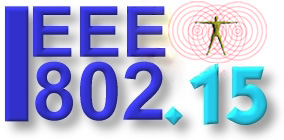 IEEE 802 Wireless Interim
802.15 WNG Tech Focus Info Package

Jan 15, 2025

Held in Kobe & Hybrid via Webex
General Administrative
The following WG15 Leadership will be heavily involved in running the event onsite Tues./Wed.:
Phil Beecher (802.15 WG 1st Vice Chair)  pbeecher@ieee.org 
Ann Krieger (802.15 WG 2nd Vice Chair) annkrieger.dod@gmail.com
Thomas Kuerner (Chair WG15 SC on Terahertz Comms.)  t.kuerner@tu-braunschweig.de
Iwao Hosako (WG15 SC Terahertz Vice Chair and local industry contact)  hosako@nict.go.jp
Ben Rolfe (WNG Chair)  ben@blindcreek.com
Clint Powell (802.15 WG Chair - remote)  cpowell@ieee.org
and will be coordinating closely with:
Jon Rosdahl (802 WCSC Treasurer and Events Planning)  ben@blindcreek.com
Sara Archer (Mtg. Events)  sara@mtgevents.com.au
Daniel Branik (Mtg. Events)  daniel@mtgevents.com.au
Slide 2
Guest Fee Waivers & Demo Associated Costs
Guest Registration Fees for Wed. 1/15
Fees for AM & PM Breaks, and Lunch are expected to be waived by the 802 WCSC on it’s 12/18 call.

Demo Associated Costs
Cost for space and electricity for demo/display booths are expected to be waived by the 802 WCSC on it’s 12/18 call.
A budget limit of $2500 USD is being set
Slide 3
Tues./Wed. Timeline w.r.t. WNG & Demos
Tues.
Afternoon	Demo packages arrive and are stored in provided area
Wed.
8-8:30am	WG15 midweek CAC (No Guests Permitted)
8:30-9am	Guests Meet & Greet w/802 Leadership (All Guests Permitted)All presenter/demo assistants meet and greet with WG15 and Terahertz SC leadership, available WCSC leadership and 802 Chair James Gilb
9-10am	WG15 Midweek plenary (No Guests Permitted)
9am-12pm	Demo Set Up (All Guests Permitted)
10-10:30am	Normal AM break (All Guests Permitted)
10:30am-12:30pmWG15 WNG Tech Focus Presentations (Guest Presenters Only)
Wed. - From below onwards both presenters and demo assistant guests may participate: 
~12-4pm	Demos (All Guests Permitted)Tech Demos on 4th floor immediately starting a conclusion of WNG
12-1:30pm	Lunch (All Guests Permitted)Regular lunch (with reserved tables for the invited guests and WG15 leadership if possible) 
3:30-4pm	Normal PM break (All Guests Permitted)
4-5pm	Demo Tear Down and Pack (All Guests Permitted)
Slide 4
Invited Guests
802.15 WNG THz Presentations
THz Presentation 1 – “Current Status of 3e Device”
Mr. Keitarou Kondou (NICT)

THz Presentation 2 – “Progress of 3d; Results of the ThoR Project”
Dr. Tetsuya Kawanishi (Waseda Univ.)

THz Presentation 3 – “Progress of 3d; New Use Case”
Dr. Yozo Shoji (NICT)
Slide 5
Invited Guests
802.15 WNG THz Demo Assistants
THz Demo 1 – “THz wave (3d) + MMW (3e) hybrid …”
Dr. Shinsuke Hara (NICT)
Dr. Keizo Inagaki (NICT)

THz Demo 2 – “New Use Case…”
Dr. Nguyen Duc Phuc (NICT)
Mr. Aire Suzuki (NICT)

THz Demo 3 – “Uncompressed 4K transmission at 300GHz”
Dr. Isao Morohashi (NICT)
Dr. Tadashi Kishimoto (NICT)
Slide 6
IEEE Non-endorsementDisclaimer/Logo Policy
Presenters/demo assistants must conceal/prevent as much as possible any trademarks or brand names and have the non-endorsement disclaimer in their presentation and on display in their demo.

Presentations are due to the WG15 Leadership listed on Slide 2 by COB on Fri. 1/3, to allow ample time to review for any adjustments needed w.r.t. the above policy.
Slide 7
Non-endorsement Disclaimer Statement Instructions(see next slide for Disclaimer statement)
To be inserted after introduction slide(s) -
&
- To be included on the demo display board -
Slide 8
DISCLAIMER

The use of any particular/specific brands of components, equipment, or instruments as a part of the demonstration and presentation does not constitute an endorsement of those brands by IEEE, IEEE SA, or the IEEE LMSC.
Slide 9
Demo Storage Requirements
The three THz demos together would take up about 5 square meters if boxes are layed out flat, less if they are stacked.
 
THz Demo 1
- THz wave (3d) + MMW (3e) hybrid wireless communication system
　Cardboard: 4 boxes
　Box size W320 x D435 x H320 (size 120)
　Total: 4 boxes
　Storage space - 1 square meter 
 
THz Demo 2
- New Use Case (3e, in future, it will be 3d)
　Container (box): 1 (OD mm: 530 x 366 x 336)
　Robot car (in hard case) (Outer diameter: about the same as above)
　Approx. 40' display: (Approx. 1200 x 800 x 200 when packed)
　Total: 3 pieces
　Storage space - 2 square meters
 
THz Demo 3
- Uncompressed 4K transmission at 300GHz
　Pelican case 1: W80cm x D60cm x H44cm
　Pelican case 2: W80cm x D58cm x H49cm
　Pelican case 3: W121cm x D43cm x H24cm
　Cardboard: W63cm x D55cm x H28cm
　Total: 4 pieces
　Storage space - 2 square meters
Slide 10
Demo Display Booth
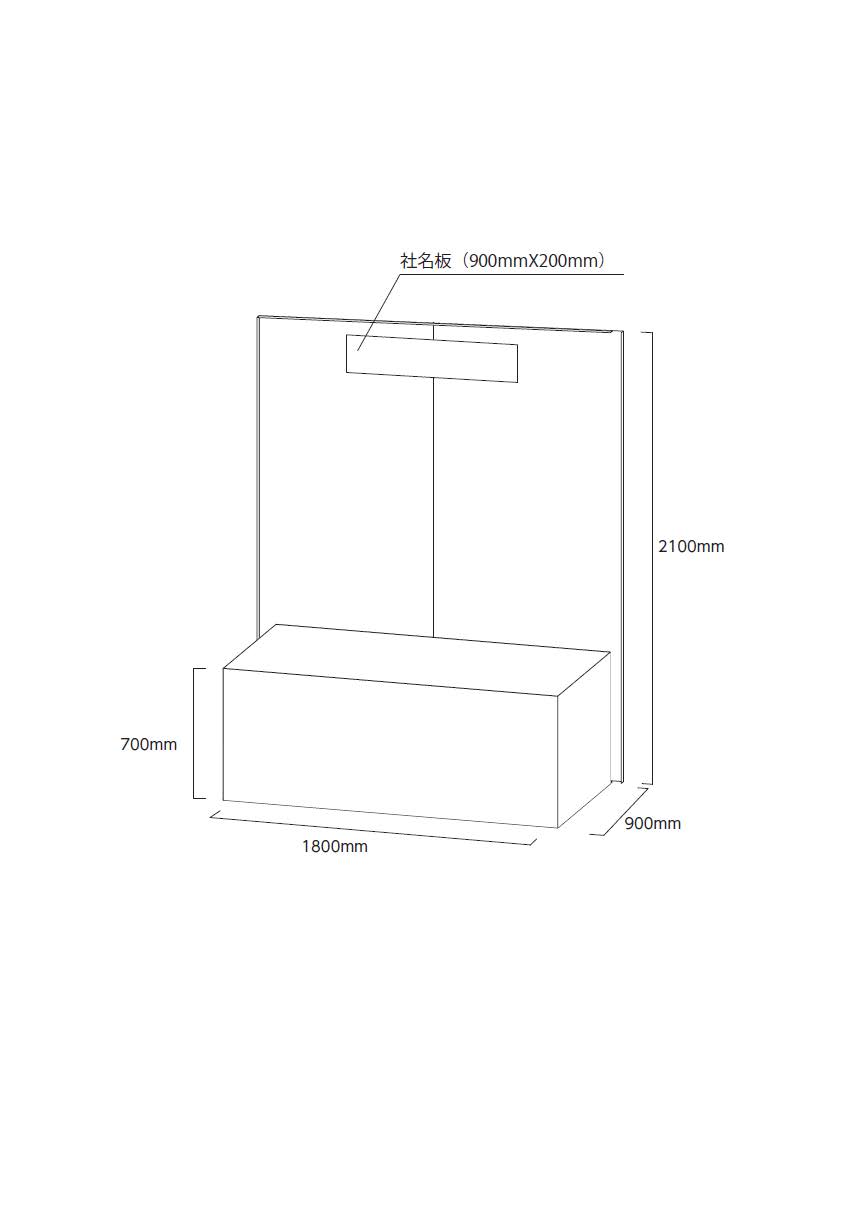 Slide 11
Floor Plan of Demos - on 4th Floor
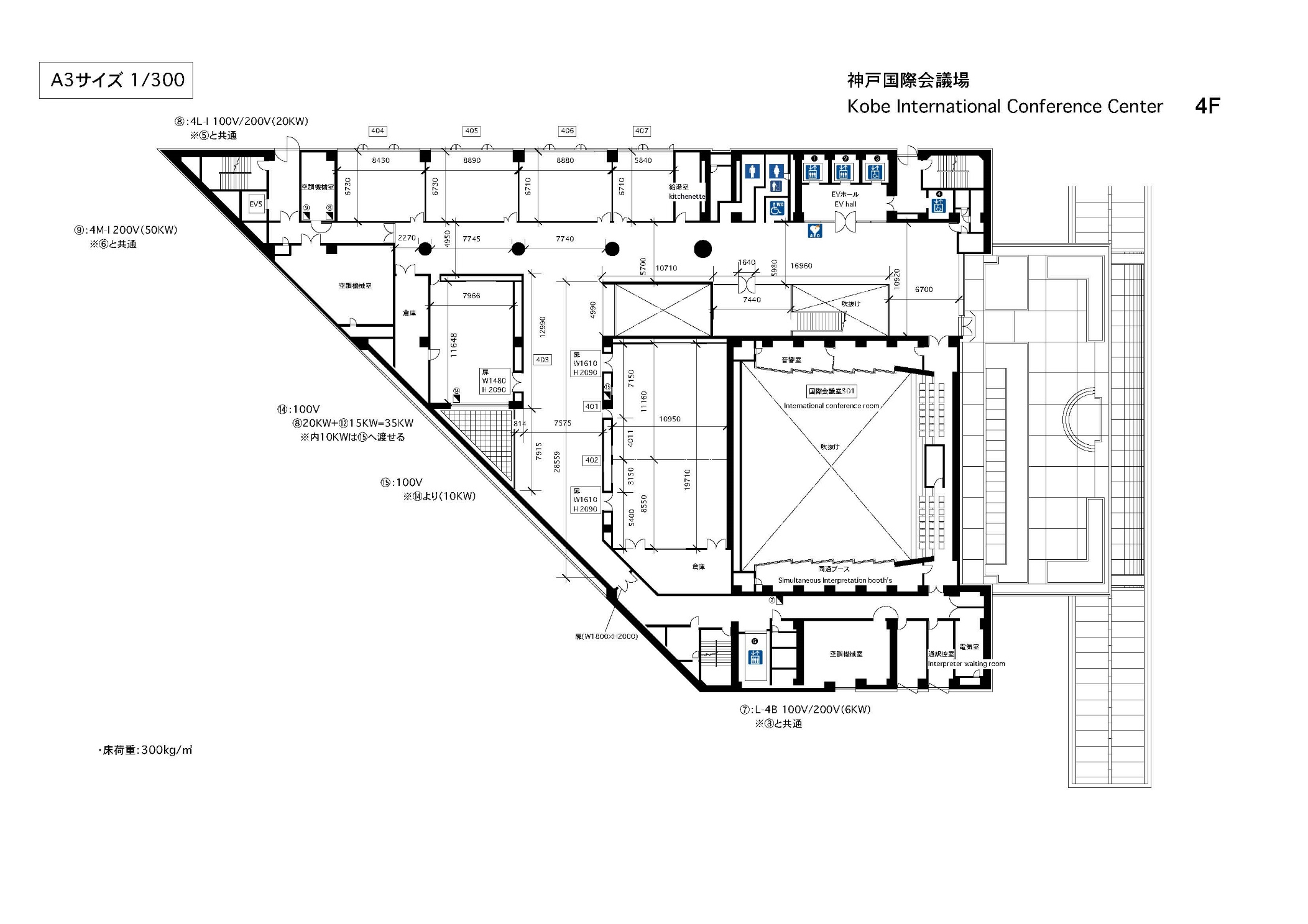 Demo/Display Booths
Slide 12
802.15 WNG Tech Focus Agenda
WNG Open    Ben Rolfe  (BlindCreek Associates)  	1min
802 Chair Welcome    James Gilb  (GA-ASI)  	1min
WG15 Overview and Agenda    Phil Beecher  (Wi-SUN Alliance)  	4min
THz Intro    Thomas Kuerner  (TUB) / Iwao Hosako  (NICT)  	10min
Current status of 3e device, Q&AMr. Keitarou Kondou  (NICT)  	20min
Progress of 3d: Results of the ThoR Project, Q&AProf./Dr. Tetsuya Kawanishi  (Waseda Univ.)  	20min
Progress of 3d: New Use Case, Q&ADr. Yozo Shoji  (NICT)  	20min
THz Summary    Thomas Kuerner  (TUB) / Iwao Hosako  (NICT)  	5min
15.4 Intro    Phil Beecher  (Wi-SUN Alliance)	1min
Latest R&D Progress in Wireless Smart Utility Networks, Q&ADr. Hiroshi Harada  (Kyoto Univ.), Q&A	20min
15.4 Summary    Phil Beecher  (Wi-SUN Alliance)  	5min
WNG Close    Ben Rolfe  (BlindCreek Associates) 	1min

Demos immediately following WNG, until 4pm in common/break area on 4th floor
Slide 13